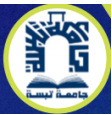 TITLE (Times New Roman, centered and Gras)
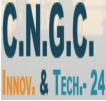 First Author*1, Second Author2 and Third Author3  (Times New Roman, centered , the communicating author underlined )
‎‎1Authors’ Department, Institute, Organisation, Country 
Correspondent author e-mail: ……………………….
Abstract
Introduction
FORMAT A1
Results
Methods
Conclusion
References
The First National Civil Engineering Congress 2024 – (1st CNGC2024)
December 4 -5, 2024 – Tebessa, Algeria